Робота з конфліктними неплатниками
Чому з’являються неплатники?
Люди, яким бракує поінформованості
Люди, які знаходятся у складній фінансовій ситуації
Малозабезпечені мешканці
Співвласники, які не вважають за потрібне платити ОСББ.
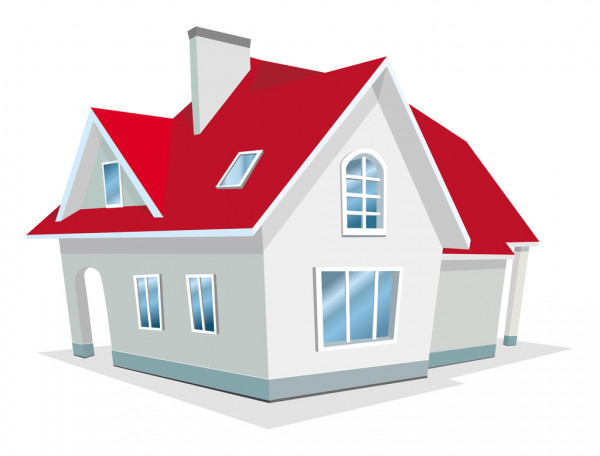 «Класичні» заперечення неплатників
Неправильне або несвоєчасне нарахування й облік платежів

Порушення порядку скликання загальних зборів чи процедури голосування щодо фінансових питань

Неправильний розрахунок розміру внесків
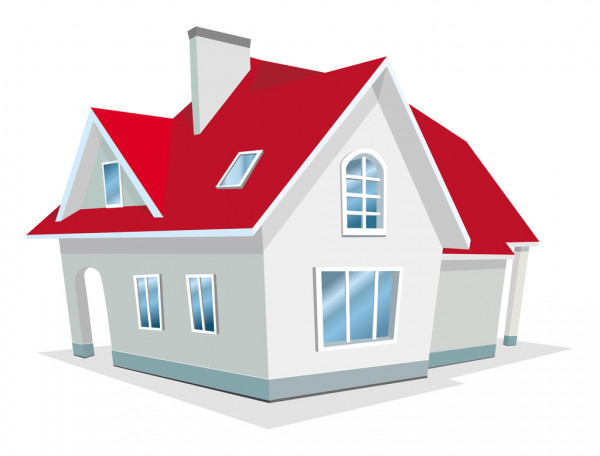 Заходи попередження заборгованості
Прийняття загальними зборами рішення про право нарахування індексу інфляції за весь час несплати, а також 3% річних від суми боргу
Щомісячне звітування правління про проведену роботу шляхом розміщення такого звіту в місцях загального користування
Інформування про склад витрат і їх розподіл, про встановлені обсяги та якість виконаних робіт в об’єднанні, про рівень платежів в інших ОСББ
Списки боржників у місцях загального користування
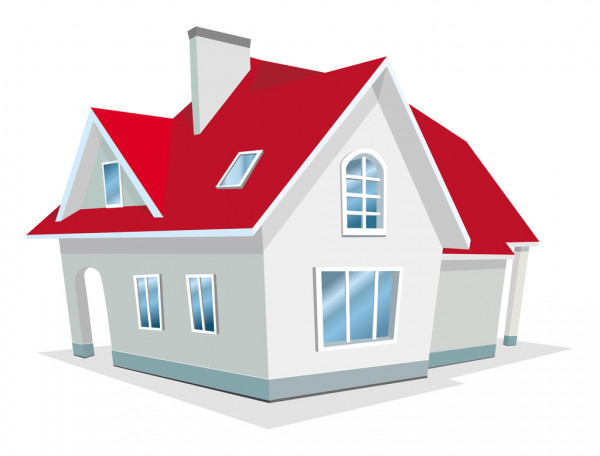 Інформаційна робота – ключ до попередження виникнення заборгованості
Електронна пошта
Програми для СМС-розсилки
Меседжери
Чати із співвласниками
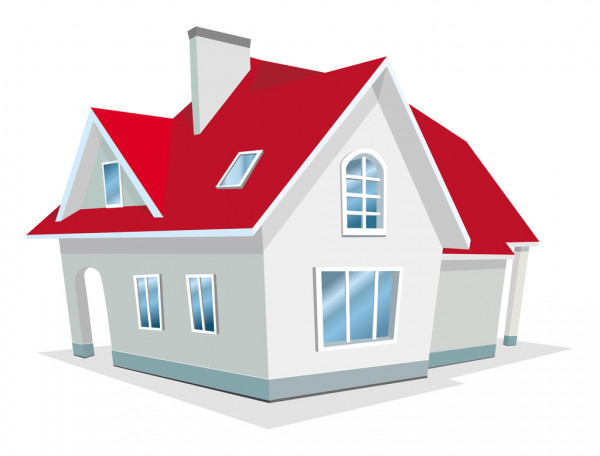 Принципи профілактики виникнення заборгованості
Правомірність
Економність
Не конфліктність
Відкритість
Залучення «комунікаторів» із числа співвласників
Колективна робота правління
Обов’язкове звернення до суду в разі не результативності досудових заходів (позовна давність!)
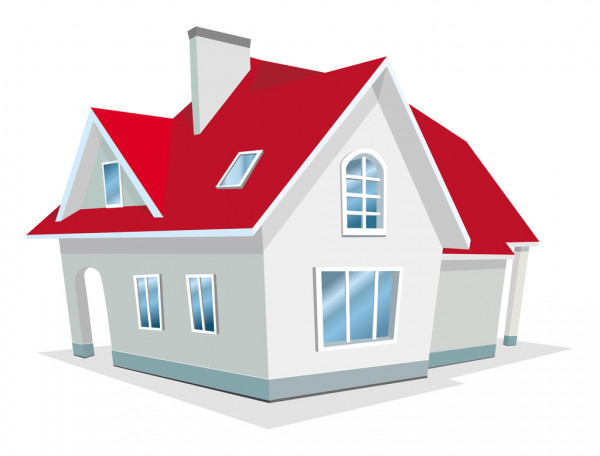 Фінансова дисципліна у щоденній роботі
Дотримуватися порядку скликання загальних зборів і процедури голосування щодо фінансових питань
Правильно розраховувати розміри внесків
Своєчасно і коректно формувати квітанції та вести облік отриманих платежів
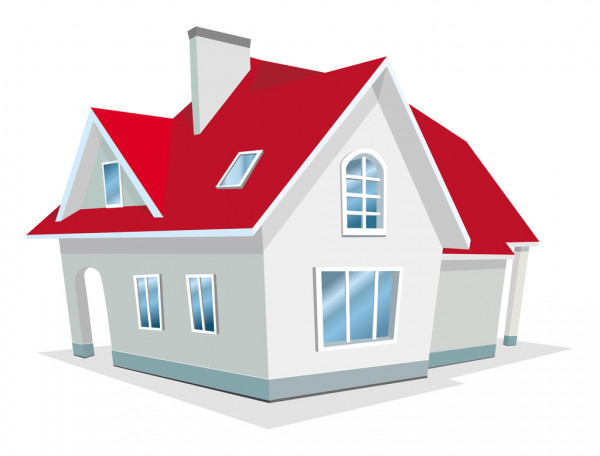 Послідовність дій в роботі з неплатниками
Виявляємо й аналізуємо «історію»

    Відносимо до однієї з категорій

            З’ясовуємо мотиви або причини

                     Вдаємося до заходів впливу
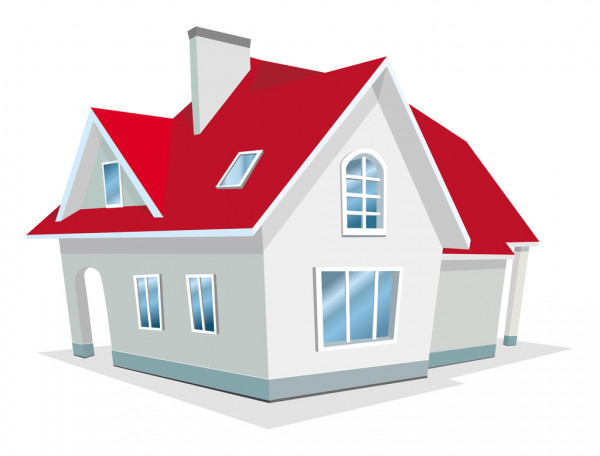 Хочуть і можуть платити
Розсилання квитанцій
Нагадування (телефоном, СМС, електронною поштою)

Інформаційна робота щодо системи заходів, які можуть бути вжити

Індексація заборгованості на офіційний індекс інфляції
Забув про платіж



Неплатник не усвідомлює наслідків несплати

ОСББ не нараховує пені або розмір пені незначний
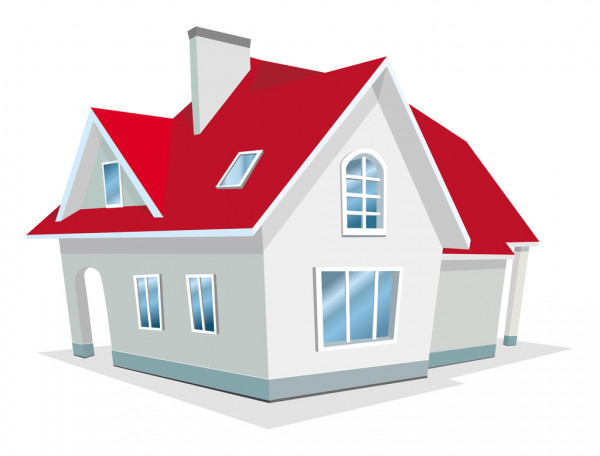 Хочуть, але не можуть платити
Укладення договору про
      реструктуризацію заборгованості
Сприяння в отриманні субсидії
       Альтернативні способи
       погашення боргу
Сприяння в отриманні субсидії
       Альтернативні способи
       погашення боргу
       Сприяння в працевлаштуванні
       Сприяння в отриманні допомоги
       по безробіттю
Сприяння в зміні або розміні житла
Тимчасові фінансові труднощі

Постійно низький дохід (пенсіонери)

Тимчасово відсутній дохід (безробітний)




Житло задороге й завелике (велика площа, великі платежі)
Не хочуть, але можуть платити
Не розуміє, чому і за що він повинен платити, коли квартира належить йому

Неплатник не усвідомлює наслідків несплати
Вважає, що розмір платежів необґрунтовано завищено


Не задоволений якістю утримання будинку та послугами підрядників
Інформаційна робота щодо законодавства
   про власність у багатоквартирному
   будинку, складу витрат, порядку їх
   розподілу між співвласниками
Інформаційна робота щодо системи
   заходів, які можуть бути вжити
Інформування про склад витрат і їх
   розподілів, про встановлені обсяги та
   якість виконання робіт в об’єднанні, про
   рівень платежів в інших ОСББ
Дотримання правил утримання
   Інформування про перевірку роботи
   підрядників
   Залучення до комісії з приймання робіт
Не хочуть і не можуть платити
Контакт із родичами

Послідовне застосування всієї системи заходів
Постійно низький дохід і приналежність до соціально-неблагополучної групи населення
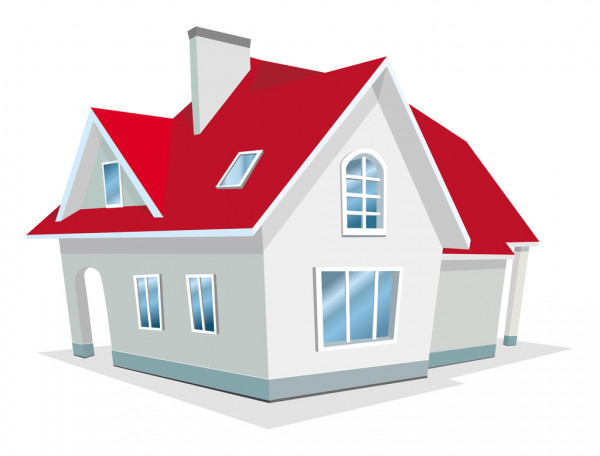 Згода на обробку персональних даних
Не є потрібною. Зокрема, Законом України «Про об’єднання співвласників багатоквартирного будинку» обробка здійснюється на підставі пунктів 2 та 5 частини першої статті 11 Закону, а саме: дозвіл на обробку персональних даних, наданий володільцю персональних даних відповідно до закону виключно для здійснення його повноважень, а також необхідність виконання обов’язку володільця персональних даних, який передбачено законом та не потребує окремої згоди суб’єкта персональних даних
Однак така обробка персональних даних має здійснюватися лише в межах необхідних для здійснення ОСББ своєї діяльності визначених Законом України «Про об’єднання співвласників багатоквартирного будинку» та Законом України «Про особливості здійснення права власності у багатоквартирному будинку»
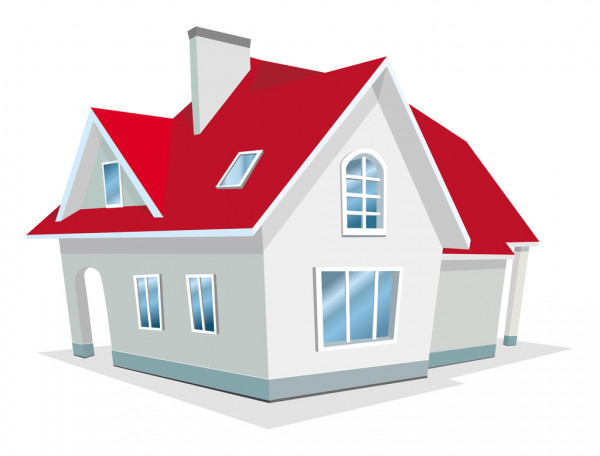 0. Регламент багатоквартирного будинку як фундамент поваги і взаєморозуміння
Правова основа:
Закон України «Про ОСББ»
Закон України «Про особливості здійснення права власності у багатоквартирному будинку»
Правила користування приміщеннями житлових будинків і гуртожитків, затверджені Постановою КМУ від 8.10.21992 р.
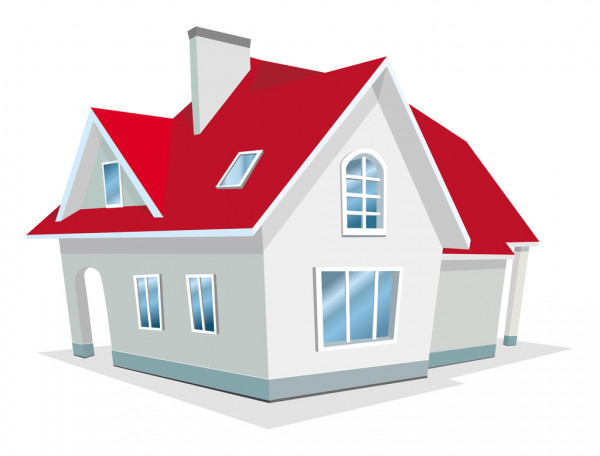 1. Правила про порядок сплати внесків за утримання та обслуговування будинку, прибудинкової території та іншого спільного майна
Правила сплати внесків (надалі – Правила) прийняті на підставі норм Закону України від 1405.2015 року №417 «Про об’єднання співвласників багатоквартирного будинку», Статуту ОСББ та регулюють правові, організаційні та економічні відносини, пов’язані з реалізацією прав а виконанням обов’язків співвласників багатоквартирного будинку ОСББ «_____» щодо порядку сплати внесків за утримання та обслуговування будинку, прибудинкової території та іншого спільного майна.
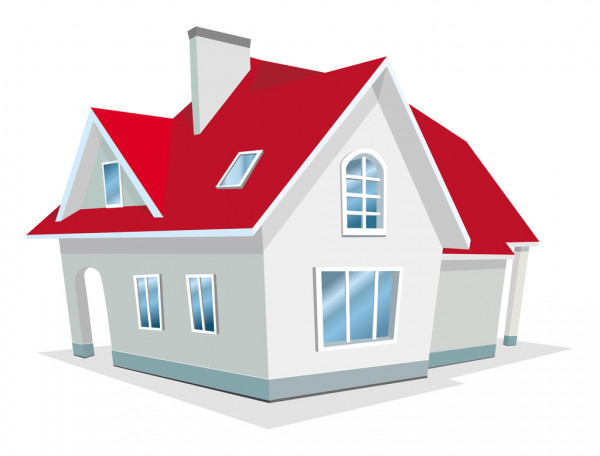 2. Порядок сплати внесків
2.1. Підставою для сплати внесків є відшкодування витрат на утримання будинку і прибудинкової території та будь-яких інших внесків є Кошторис, затверджений рішенням Загальних зборів ОСББ.
2.2. Внески за утримання а обслуговування багатоквартирного будинку нараховуються останнього числа кожного розрахункового календарного місяця
2.3. Власники та користувачі житлових та нежитлових приміщень багатоквартирного будинку Об’єднання зобов’язані сплатити внески за утримання та обслуговування будинку і прибудинкової території на поточний рахунок Об’єднання співвласників багатоквартирного будинку «___» не пізніше 20 (двадцятого) числа наступного розрахункового місяця згідно з п. 18 Постанови КМУ від 21 липня 2005 № 630 (Додаток №1)
3. Порядок стягнення заборгованості та застосування санкцій до боржників
3.1. До власників та користувачів житлових та нежитлових приміщень багатоквартирного будинку Об’єднання, які не сплачують або несвоєчасно сплачують внески, Правління має право застосовувати різні форми впливу.
3.2. У разі виникнення заборгованості по сплаті власником або користувачем житлових або нежитлових приміщень багатоквартирного будинку Об’єднання внеску за 2 місяці, Правління ОСББ зобов’язане в 10-денний термін з дати виникнення заборгованості, направити претензію з вимогою про термінову сплату боргу (особисто під підпис, рекомендованим листом з повідомленням тощо) та можливі різного роду санкції у випадку його несплати) (Додаток №2).
Правління Об’єднання застосовує до боржників такі санкції
Усне або письмове попередження (Додаток №1) про необхідність сплати наявної заборгованості за внесками на утримання будинку;
Виклик боржника на засідання правління Об’єднання поштовим відправленням на адресу житлового або нежитлового приміщення. За яким числиться заборгованість за внесками на утримання будинку, власником якого є боржник, та проведення профілактичної бесіди із ним, з метою стимулювання його до погашення заборгованості;
Надсилання на адресу боржника листа-претензії з вимогою про термінову сплату заборгованості за внесками на утримання будинку;
Звернення до суду з позовом про стягнення заборгованості (Додаток №2);
Всі витрати, пов’язані з повідомленням та стягненням боргу, в тому числі й судові витрати, покладаються у повному об’ємі на боржника;
3.4. З метою досудового вирішення спору Правління ОСББ має право:
3.4.1. Згідно «Порядку проведення розрахунків із співвласниками багатоквартирного будинку, які мають заборгованість перед об’єднанням співвласників такого багатоквартирного будинку, у разі виконання ними робіт, необхідних для утримання спільного майна співвласника», затвердженого Постановою КМУ від 5 вересня 2018 року №711 запропонувати боржнику виконати певні роботи, необхідні для утримання майна ОСББ, вартість яких не перевищує суму боргу такого співвласника (Додаток №3);
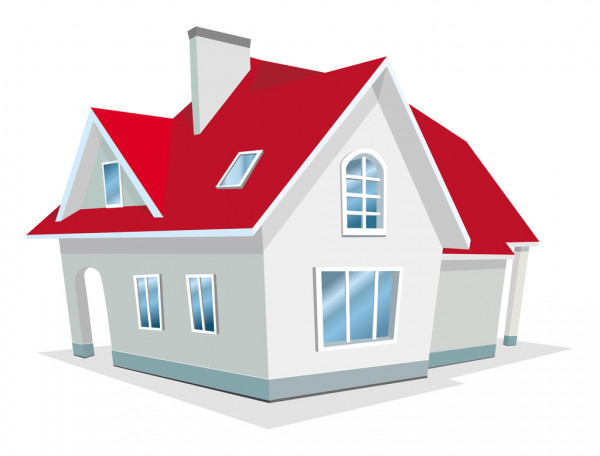 3.4. З метою досудового вирішення спору Правління ОСББ має право:
3.4.2. Відповідно до Закону України «Про реструктуризацію заборгованості з квартирної плати, плати за житлово-комунальні послуги, спожиті газ та електроенергію» провести реструктуризацію боргу – укладає з боржником договір про щомісячне рівномірне погашення реструктуризованої заборгованості та своєчасну сплату поточних платежів та внесків (Додаток №4)

3.4.3. Згідно рішення зборів співвласників ОСББ «_____» обмежити доступ квартирі боржника до користування спільним майном, яке утримує.